กิจกรรม “การจัดระดับความเหมาะสมของเว็บไซต์”
น้องๆ ต้องรู้จักเลือกใช้เว็บไซต์ที่ดี และมีประโยชน์กันนะครับ!!!
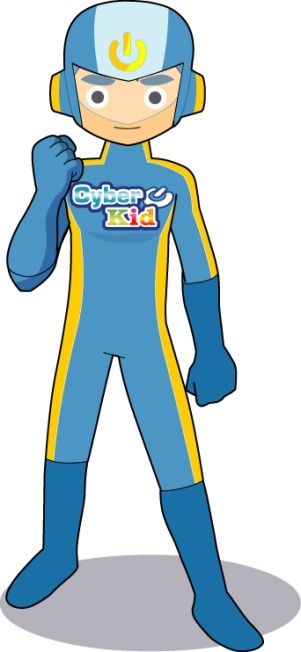 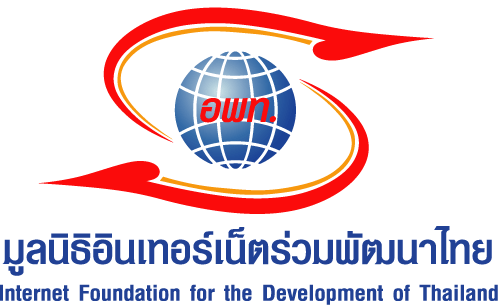 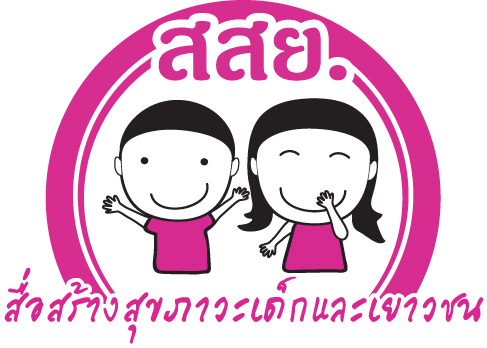 การจัดแบ่งเนื้อหาของเว็บไซต์
เนื้อหาสีขาว : 
	เว็บไซต์ที่มีเนื้อหาสาระเป็นประโยชน์ ในด้านการศึกษาและมีสื่อ e-Learning ให้ความรู้ ส่งเสริมความรู้ ทักษะชีวิต คุณธรรม จริยธรรม และความรักความสัมพันธ์ในครอบครัว
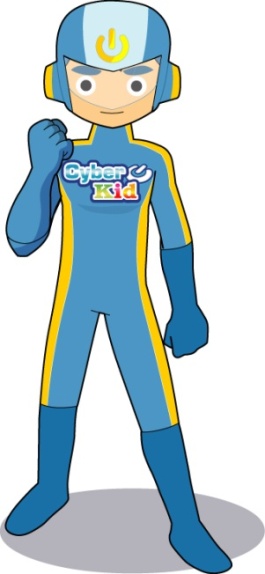 การจัดแบ่งเนื้อหาของเว็บไซต์
เนื้อหาสีเทา  : 
	เว็บไซต์ที่มีเนื้อหาสำหรับกลุ่มเป้าหมายที่หลากหลาย ทั้งเด็กและผู้ใหญ่ ซึ่งอาจจะมีเนื้อหาทั้งของเว็บไซต์เองและโฆษณาแฝงที่มีเรื่องเพศ ความรุนแรง หรือการใช้ภาษาที่ไม่เหมาะสมปะปนมาด้วย
     เว็บไซต์ที่มีเนื้อหาเปลี่ยนแปลงบ่อย เนื่องจากเปิดให้ผู้ใช้เข้าไปเขียนหรือโพสต์กระทู้ ความเห็นต่างๆ รวมถึงใส่ภาพ วิดีโอต่างๆ ได้
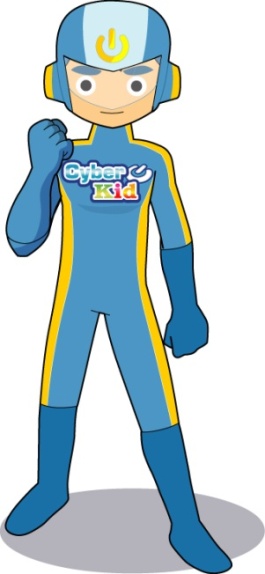 การจัดแบ่งเนื้อหาของเว็บไซต์
เนื้อหาสีดำ : 
	เว็บไซต์ที่ตั้งใจทำขึ้นเพื่อนำเสนอสื่อผิดกฎหมาย เช่น เว็บไซต์ลามก การพนัน ขายสินค้าผิดกฎหมาย การละเมิดลิขสิทธิ์ เนื้อหาเป็นอันตรายต่อสังคมและความมั่นคงของประเทศ ฯลฯ
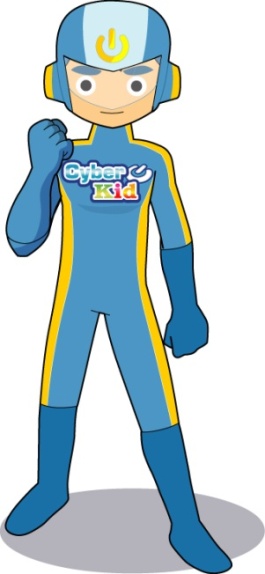 ลองมาประเมินเว็บไซต์กันดูดีไหมครับ น้องๆ ????
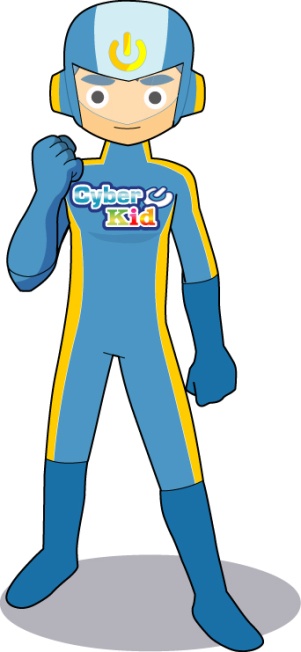 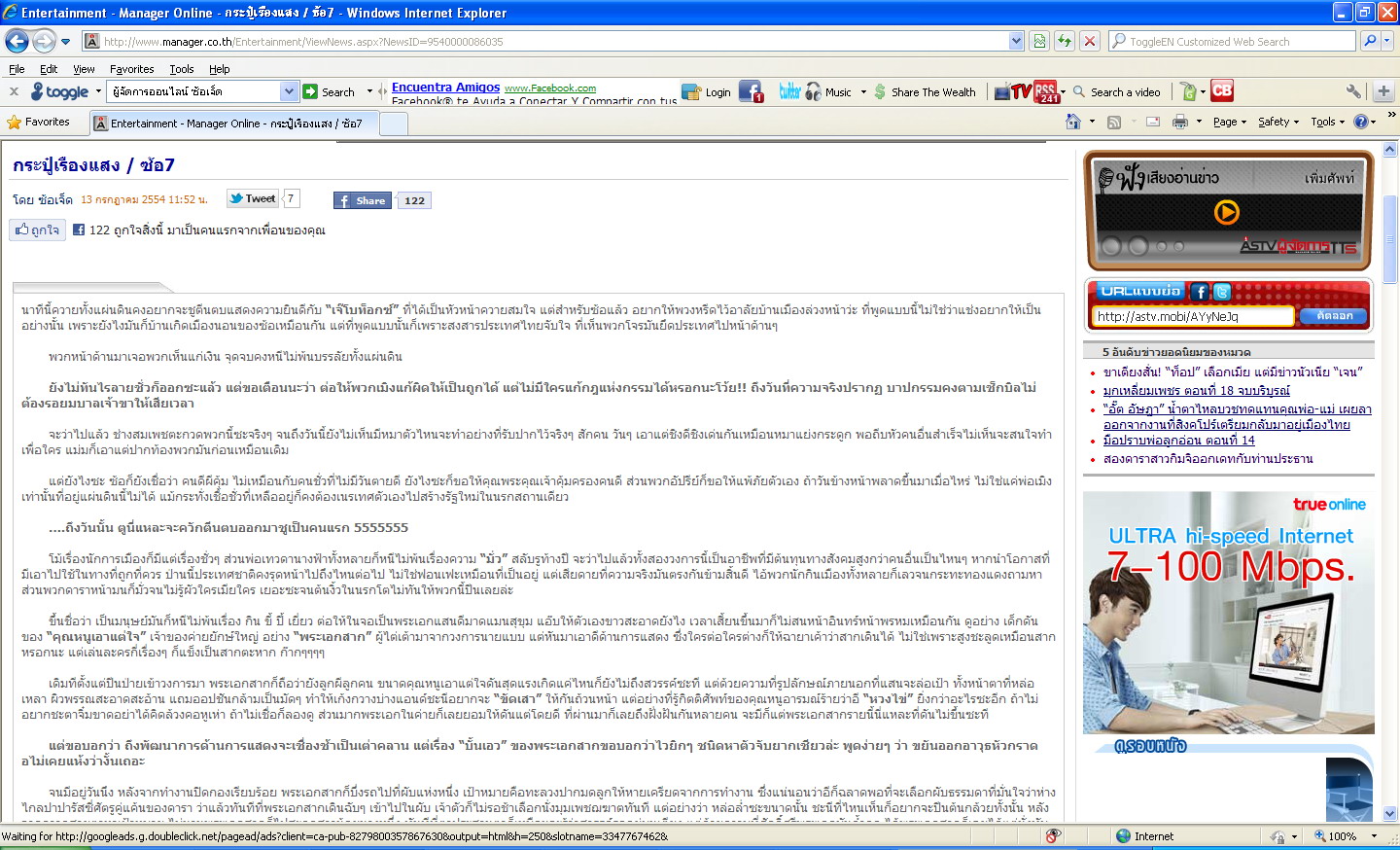 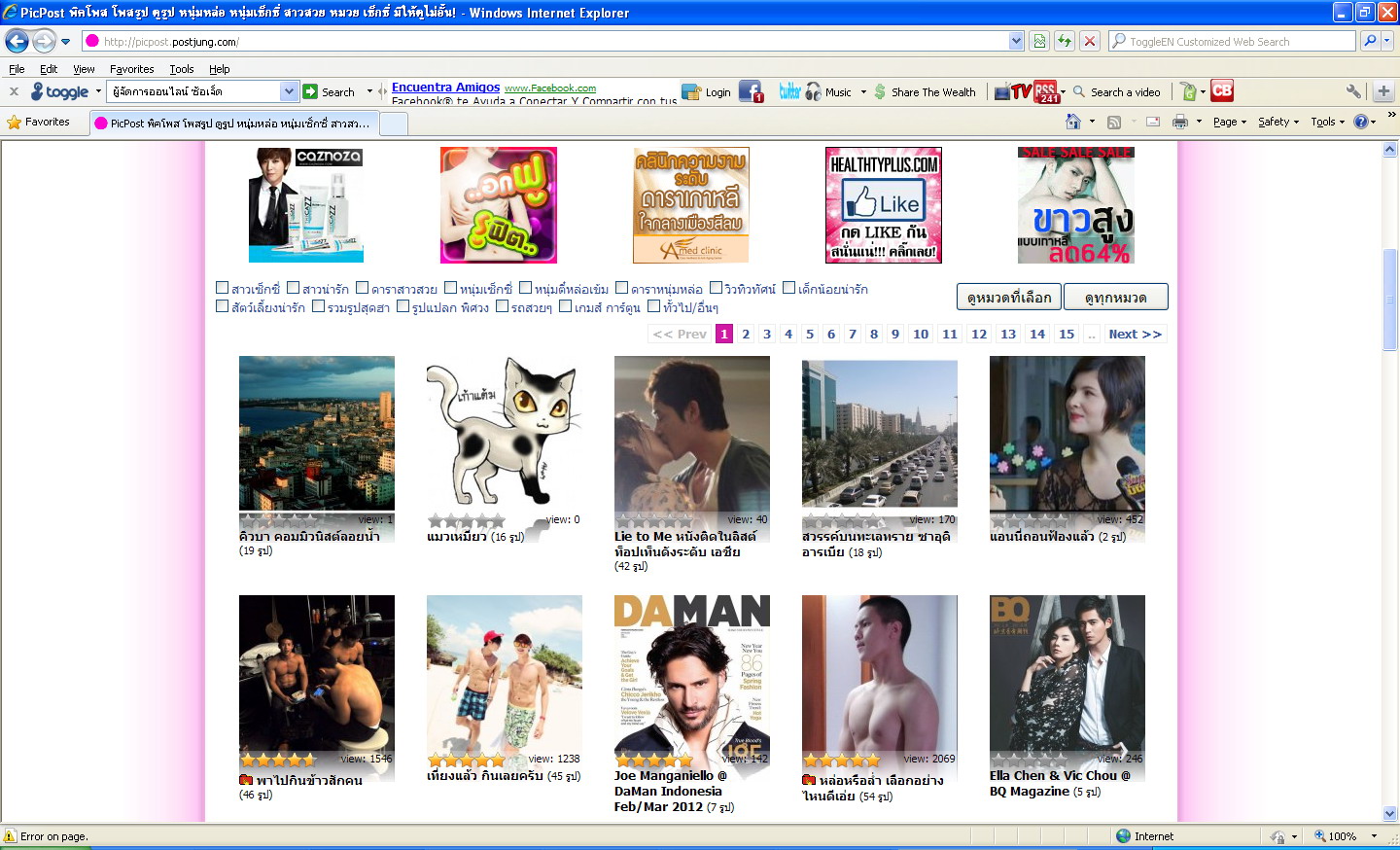 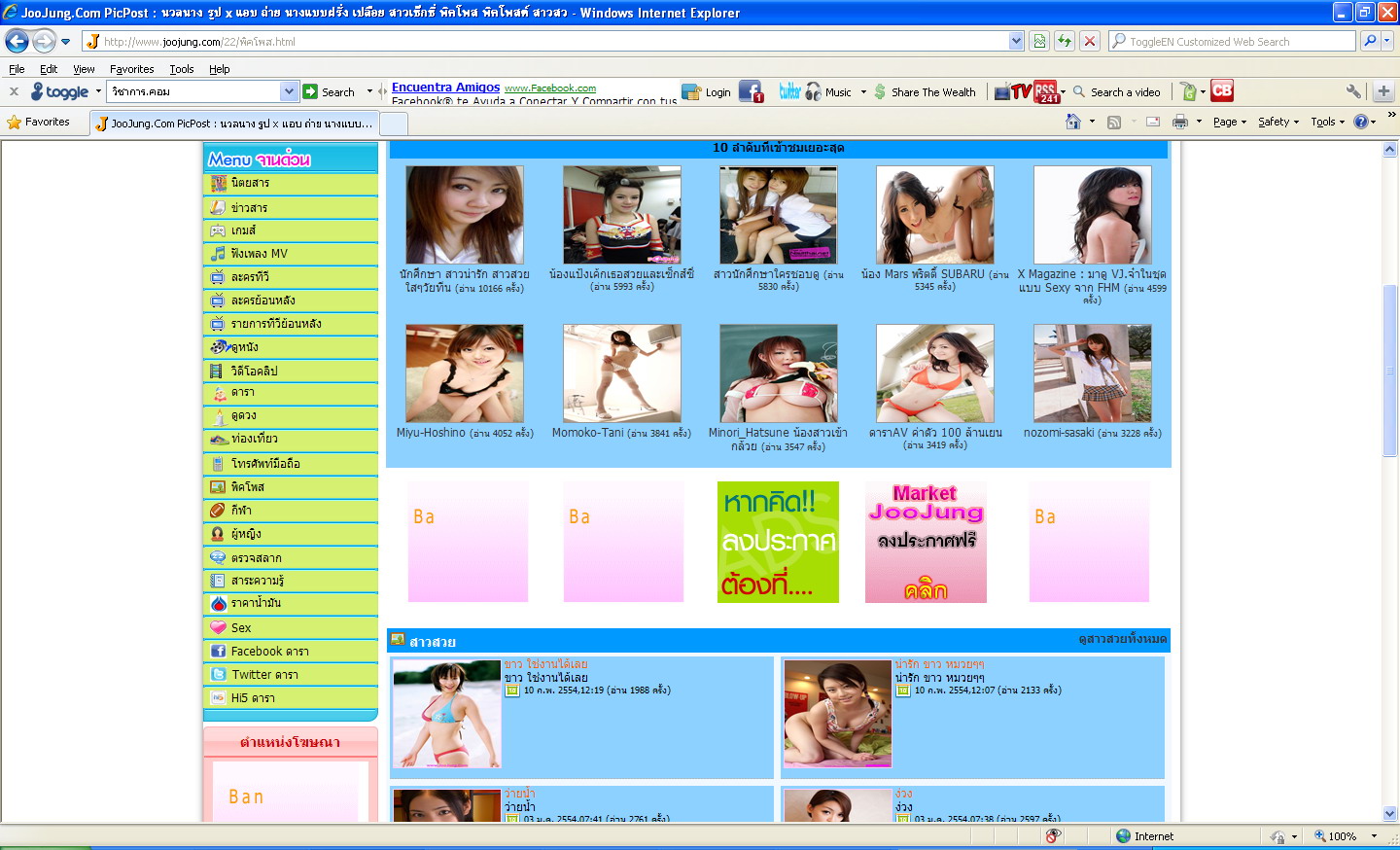 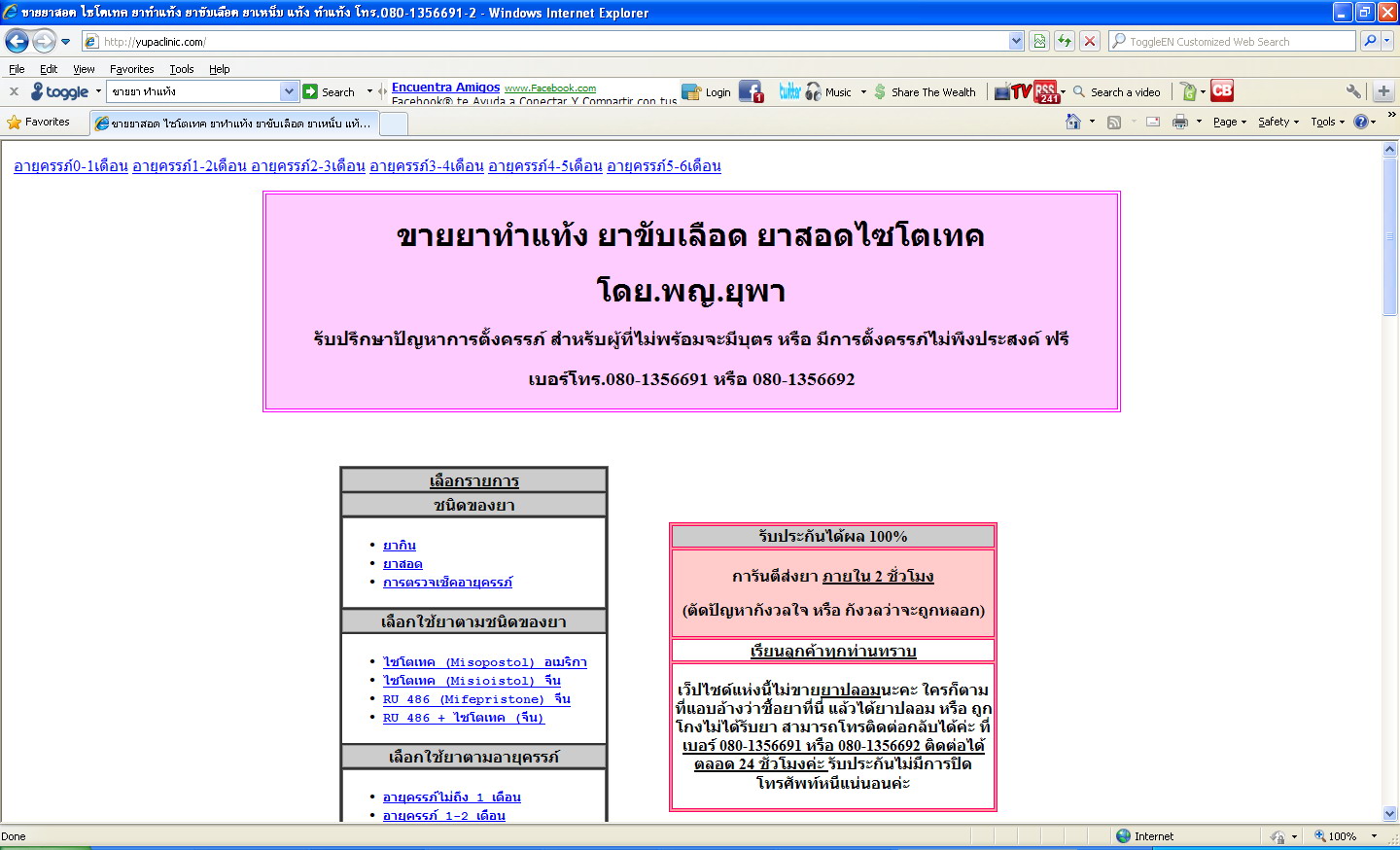 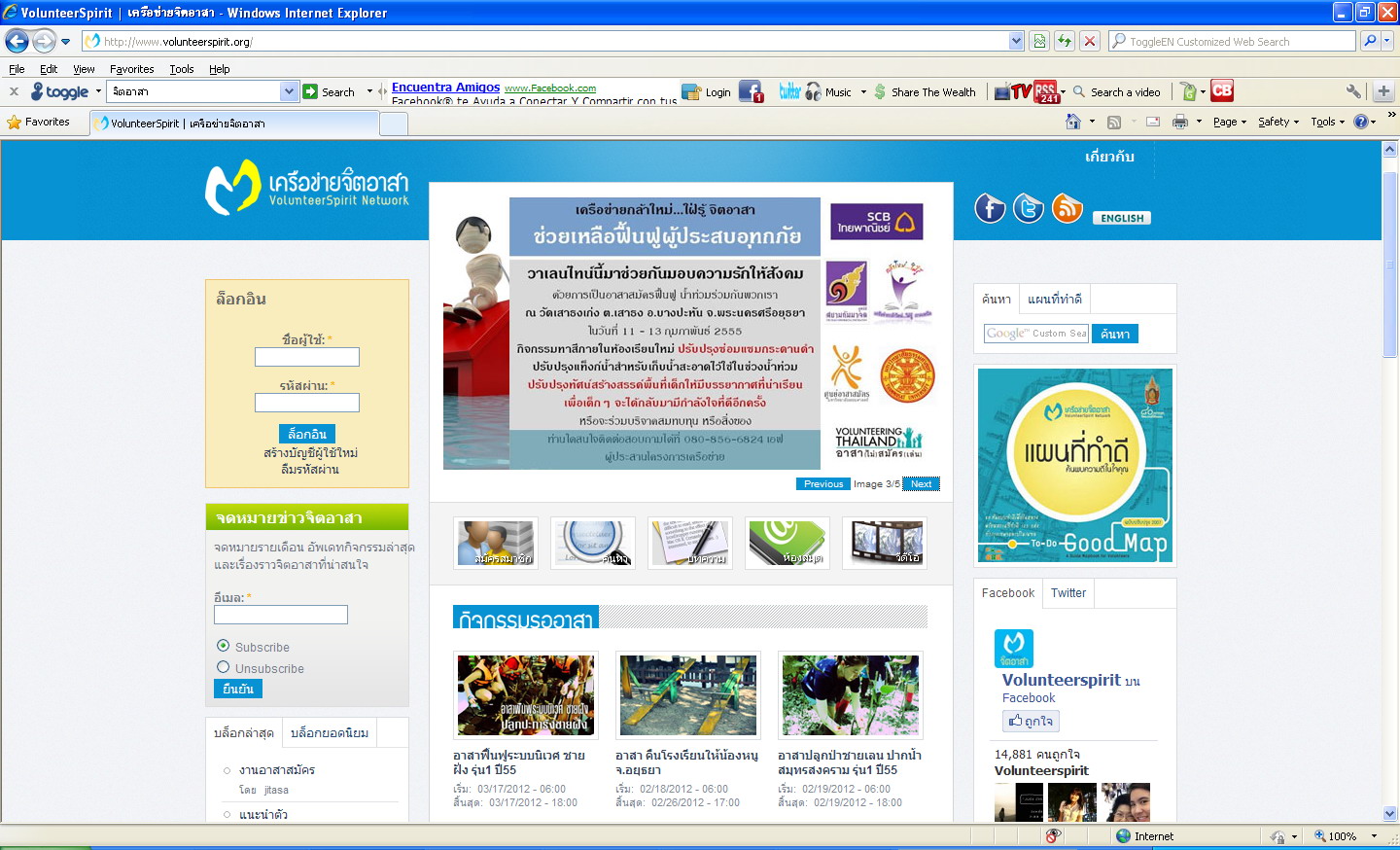 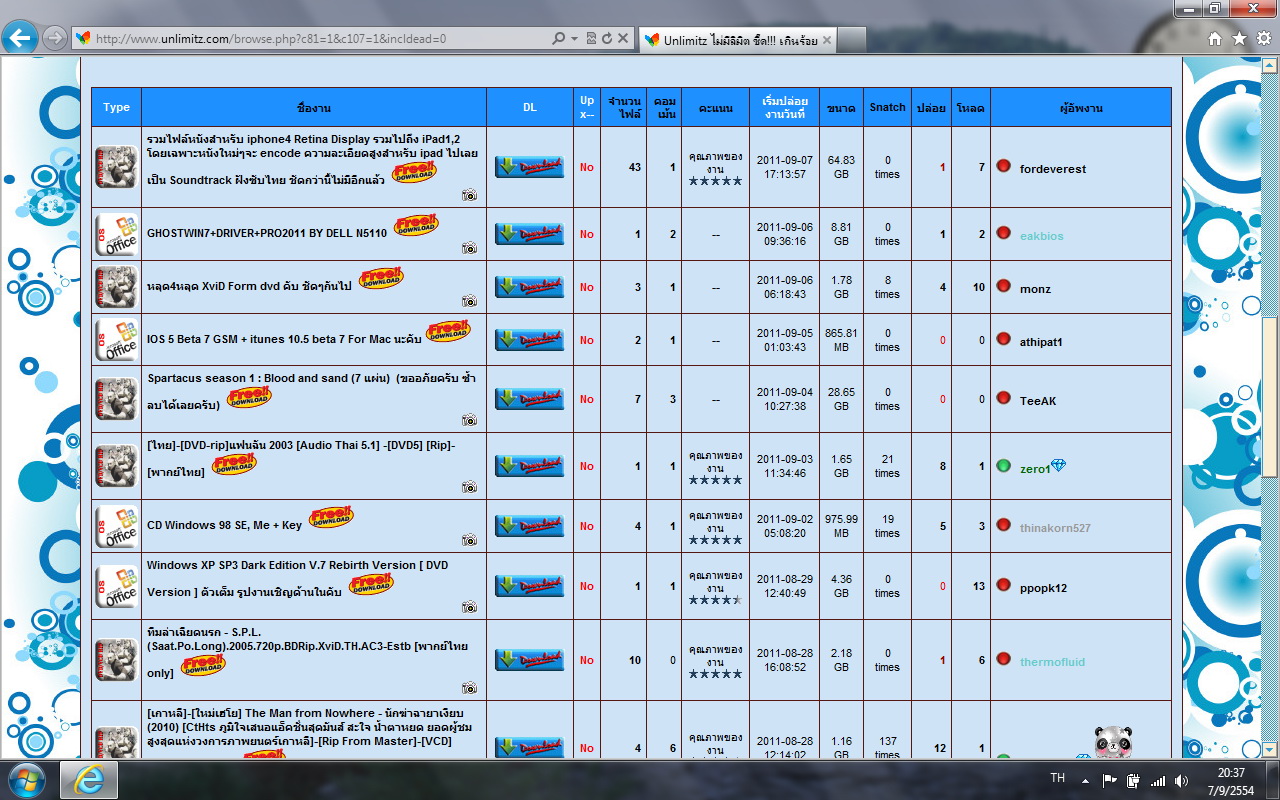 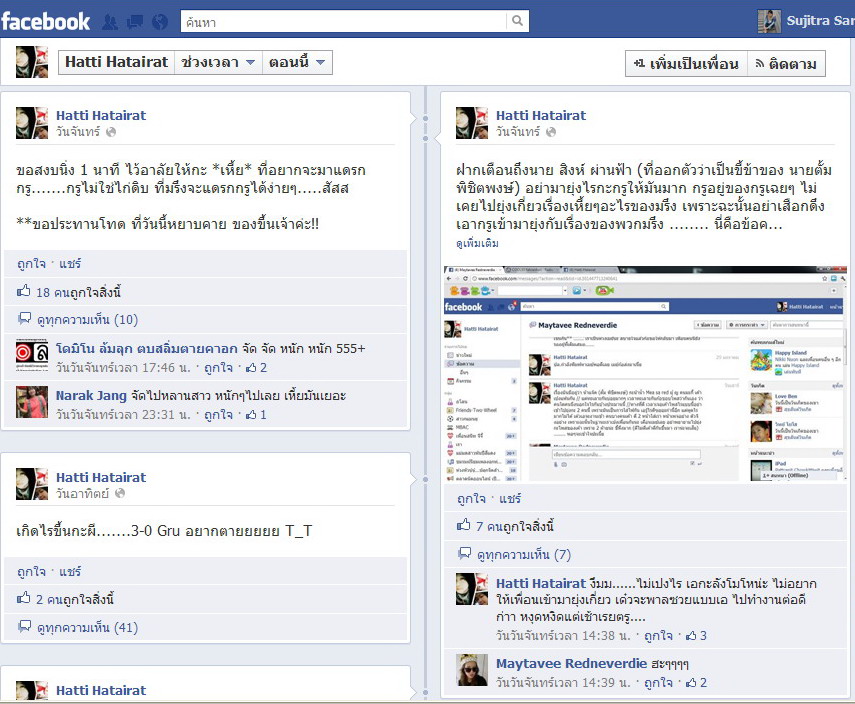